Правила безпечної роботи за   комп’ютером
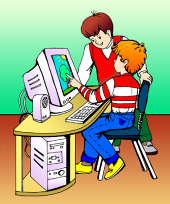 Комп’ютер
Комп’ютер -  це електричний пристрій, тому для власної безпеки необхідно пам’ятати, що до кожого робочого місця проведений небезпечний для життя електричний струм.
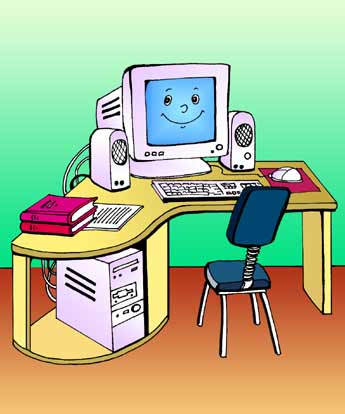 Заборонено !!!
Доторкатися  до монітора    руками.
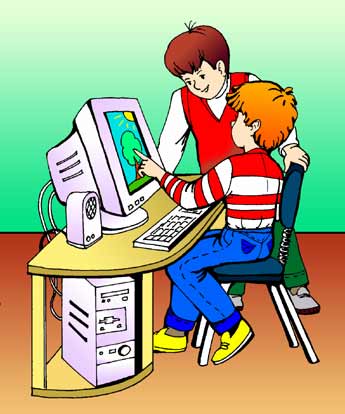 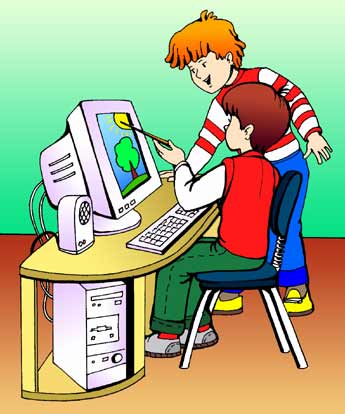 Заборонено !!!
Сидіти криво, на своїх ногах, гойдатися на кріслі і т.д.
Сядьте рівно, опираючись на спинку                    стільчика.
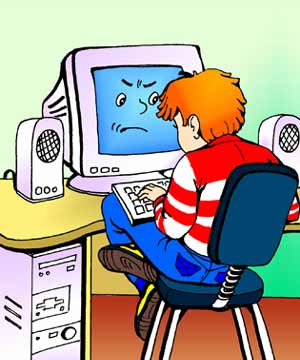 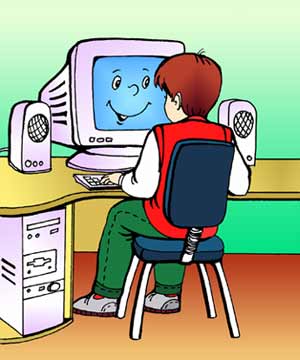 Заборонено !!!
Близько  наближатися  до монітора.

Дотримуйтеся  безпечної відстані (50-60 см.)
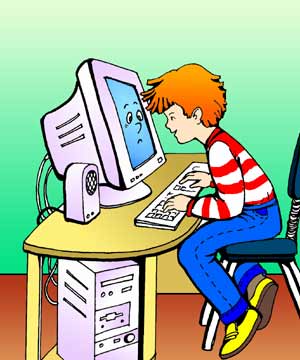 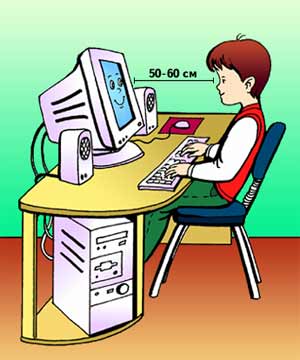 Заборонено !!!
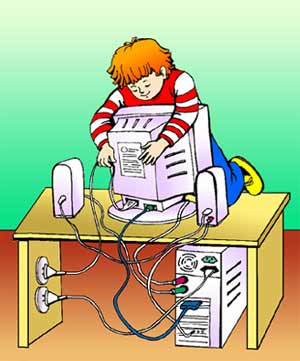 Доторкатися до проводів, кабелів руками,    від’єднувати 
                та при’єднувати їх.
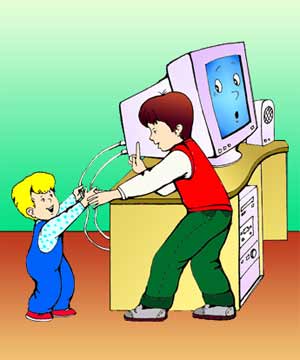 Заборонено !!!
Приймати їжу та пити про роботі з ПК.
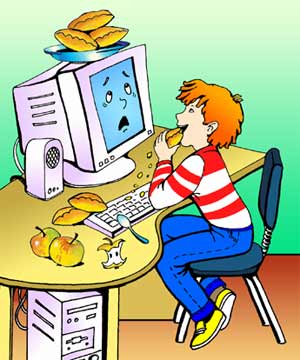 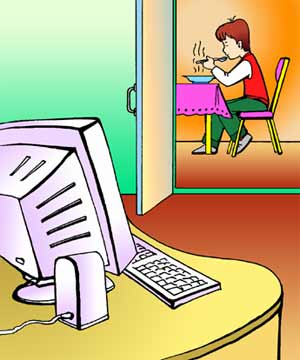 Заборонено !!!
Довго працювати за комп’ютером і    перенавантажувати свій організм.
Кожні 10 хвилин робіть  зарядку для очей !
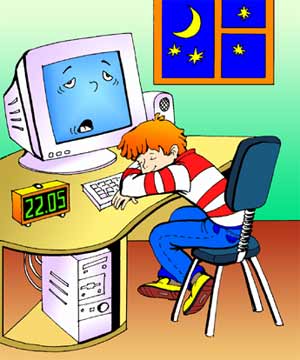 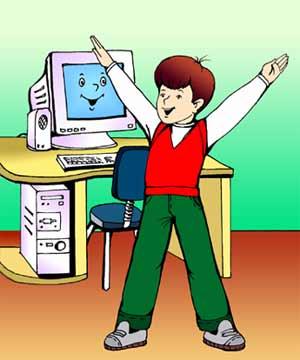